37. Hard Disk Drives
Operating System: Three Easy Pieces
Youjip Won
1
Hard Disk Driver
Hard disk driver have been the main form of persistent data storage in computer systems for decades.
The drive consists of a large number of sectors (512-byte blocks).
Address Space : 
We can view the disk with n sectors as an array of sectors; 0 to n-1.
Youjip Won
2
Interface
The only guarantee is that a single 512-byte write is atomic.

Multi-sector operations are possible.
Many file systems will read or write 4KB at a time.
Torn write:
If an untimely power loss occurs, only a portion of a larger write may complete.

Accessing blocks in a contiguous chunk is the fastest access mode.
A sequential read or write
Much faster than any more random access pattern.
Youjip Won
3
Basic Geometry
Platter (Aluminum coated with a thin magnetic layer)
A circular hard surface
Data is stored persistently by inducing magnetic changes to it.
Each platter has 2 sides, each of which is called a surface.
spindle
A Disk with Just A Single Track (12 sectors)
Youjip Won
4
Basic Geometry (Cont.)
Spindle
Spindle is connected to a motor that spins the platters around.
The rate of rotations is measured in RPM (Rotations Per Minute).
Typical modern values : 7,200 RPM to 15,000 RPM.
E.g., 10000 RPM : A single rotation takes about 6 ms.

Track
Concentric circles of sectors
Data is encoded on each surface in a track.
A single surface contains many thousands and thousands of tracks.
Youjip Won
5
A Simple Disk Drive
Rotates this way
Disk head (One head per surface of the drive)
The process of reading and writing is accomplished by the disk head.
Attached to a single disk arm, which moves across the surface.
head
spindle
arm
A Single Track Plus A Head
Youjip Won
6
Example of a Disk
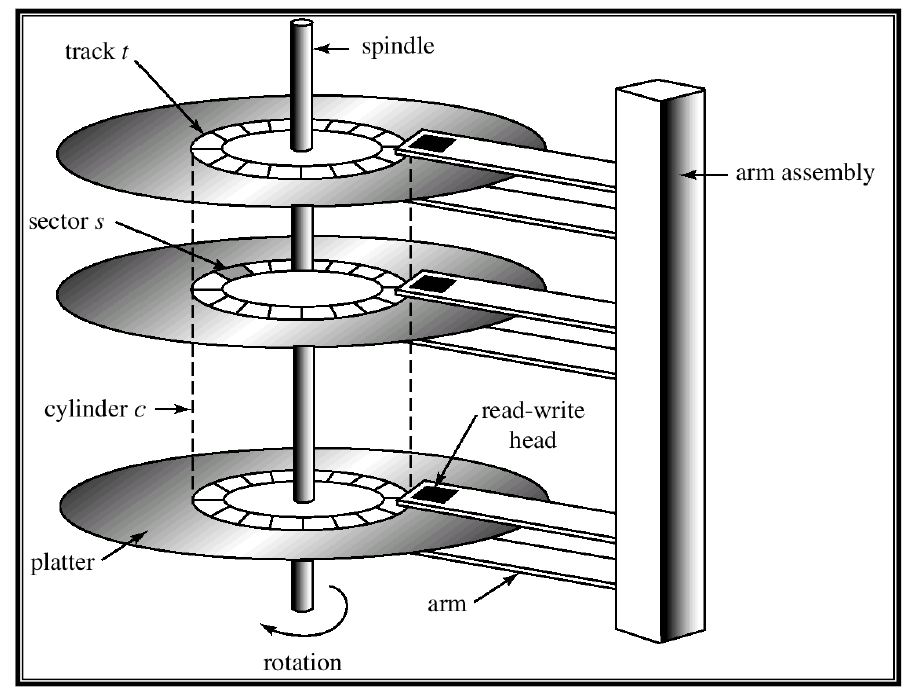 Youjip Won
7
Single-track Latency: The Rotational Delay
Rotates this way
head
spindle
arm
A Single Track Plus A Head
Youjip Won
8
Multiple Tracks: Seek Time
Rotates this way
Rotates this way
Remaining rotation
seek
spindle
spindle
Three Tracks Plus A Head (Right: With Seek)
(e.g., read to sector 11)
Seek: Move the disk arm to the correct track
Seek time: Time to move head to the track contain the desired sector.
One of the most costly disk operations.
Youjip Won
9
Phases of Seek
Acceleration  Coasting  Deceleration  Settling

Acceleration: The disk arm gets moving.

Coasting: The arm is moving at full speed.

Deceleration: The arm slows down.

Settling: The head is carefully positioned over the correct track.
The settling time is often quite significant, e.g., 0.5 to 2ms.
Youjip Won
10
Transfer
The final phase of I/O
Data is either read from or written to the surface.

Complete I/O time:
Seek
Waiting for the rotational delay
Transfer
Youjip Won
11
Track Skew
Make sure that sequential reads can be properly serviced even when crossing track boundaries.







Without track skew, the head would be moved to the next track but the desired next block would have already rotated under the head.
Rotates this way
9
10
8
19
18
20
7
29
11
28
30
17
21
27
31
Spindle
26
16
6
0
22
32
33
25
15
23
34
24
5
1
35
Three Tracks: Track Skew Of 2
12
14
13
4
2
3
Youjip Won
12
Cache (Track Buffer)
Hold data read from or written to the disk
Allow the drive to quickly respond to requests.
Small amount of memory (usually around 8 or 16 MB)
Youjip Won
13
Write on cache
Writeback (Immediate reporting)
Acknowledge a write has completed when it has put the data in its memory.
faster but dangerous

Write through
Acknowledge a write has completed after the write has actually been written to disk.
Youjip Won
14
I/O Time: Doing The Math
Disk Drive Specs: SCSI Versus SATA
Youjip Won
15
I/O Time Example
Random workload: Issue 4KB read to random locations on the disk
Sequential workload: Read 100MB consecutively from the disk
Disk Drive Performance: SCSI Versus SATA
There is a huge gap in drive performance 
between random and sequential workloads
Youjip Won
16
Disk Scheduling
Disk Scheduler decides which I/O request to schedule next.
SSTF (Shortest Seek Time First)
Order the queue of I/O request by track
Pick requests on the nearest track to complete first
9
Rotates this way
10
8
21
20
22
7
33
11
32
34
19
23
31
35
Spindle
30
18
6
0
12
24
SSTF: Scheduling Request 21 and 2
Issue the request to 21  issue the request to 2
25
29
17
13
26
28
5
1
27
14
16
15
4
2
3
Youjip Won
17
SSTF is not a panacea.
Problem 1: The drive geometry is not available to the host OS
Solution: OS can simply implement Nearest-block-first (NBF)

Problem 2: Starvation
If there were a steady stream of request to the inner track, request to other tracks would then be ignored completely.
Youjip Won
18
Elevator (a.k.a. SCAN or C-SCAN)
Move across the disk servicing requests in order across the tracks.
Sweep: A single pass across the disk
If a request comes for a block on a track that has already been services on this sweep of the disk, it is queued until the next sweep.

F-SCAN
Freeze the queue to be serviced when it is doing a sweep
Avoid starvation of far-away requests

C-SCAN (Circular SCAN)
Sweep from outer-to-inner, and then inner-to-outer, etc.
Youjip Won
19
How to account for Disk rotation costs?
Rotates this way
If rotation is faster than seek : request 16  request 8
If seek is faster than rotation : request 8  request 16
9
10
8
21
20
22
7
33
11
32
34
19
23
31
35
Spindle
SSTF: Sometimes Not Good Enough
30
18
6
0
12
24
25
29
17
13
26
28
5
1
27
14
16
15
4
2
3
On modern drives, both seek and rotation are roughly equivalent:
Thus, SPTF (Shortest Positioning Time First) is useful.
Youjip Won
20
I/O merging
Reduce the number of request sent to the disk and lowers overhead
E.g., read blocks 33, then 8, then 34:
The scheduler merge the request for blocks 33 and 34 into a single two-block request.
Youjip Won
21
Disclaimer: This lecture slide set was initially developed for Operating System course in Computer Science Dept. at Hanyang University. This lecture slide set is for OSTEP book written by Remzi and Andrea at University of Wisconsin.
Youjip Won
22